Spolu si pomáháme, společně se vzděláváme  aneb místně zakotvené učení v praxi
Závěrečné setkání škol -ŠUŽ - Praha dne 27. 6. 2016
Projekt - Úprava okolí budovy Základní školy v Borotíně
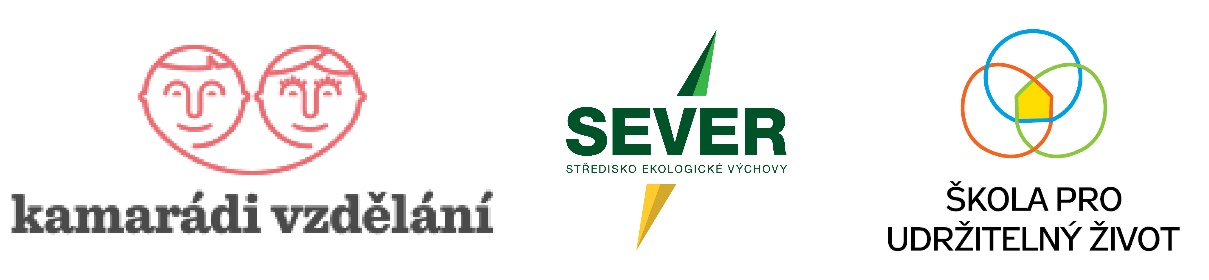 Základní informace o projektu
Název projektu: Úprava okolí budovy Základní školy v Borotíně
Výzva: Škola pro udržitelný život 2016
Celkové náklady: 80.000,- Kč
Požadovaná částka: 60.000,- Kč
Plánovaná doba realizace projektu:
- od: 1. 4. 2016
- do: 30. 6. 2016
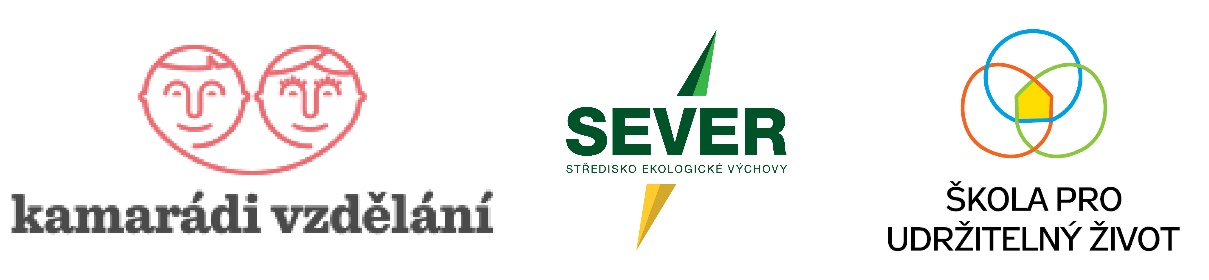 Žadatel
Název žadatele: Základní škola a Mateřská škola Borotín, okres Tábor
Adresa: Borotín 146, 391 35 Borotín
Ředitel: Mgr. Lenka Pípalová
Kontaktní osoba: Mgr. Lenka Pípalová /  Mgr. Pavlína Nováková
Pracovní pozice: ředitelka školy, autorka projektu / učitelka ZŠ, koordinátorka EVVO
Internetová stránka: www.zsborotin.cz
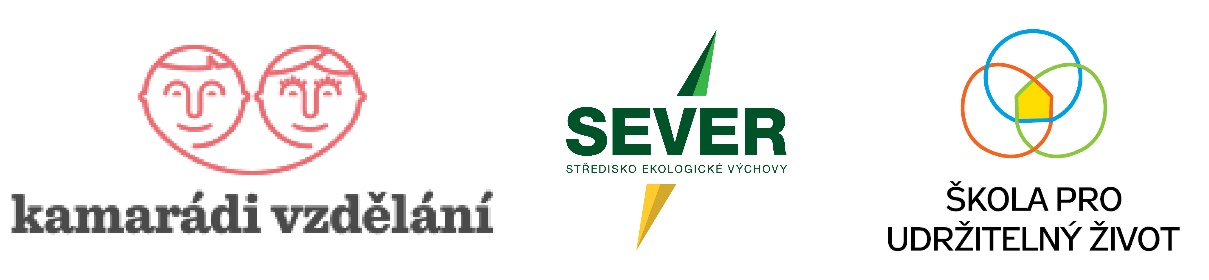 Hlavní cíle projektu
1. Zvýšit estetickou úroveň bezprostředního okolí školy
2. Zvýšit atraktivitu školního hřiště a venkovní učebny
3. Zvýšit povědomí dětí i občanů obce o možnostech nakládání s bioodpadem
4. Zlepšit dopravní obslužnost a zajistit atraktivitu jednoho z odpočinkových míst v obci
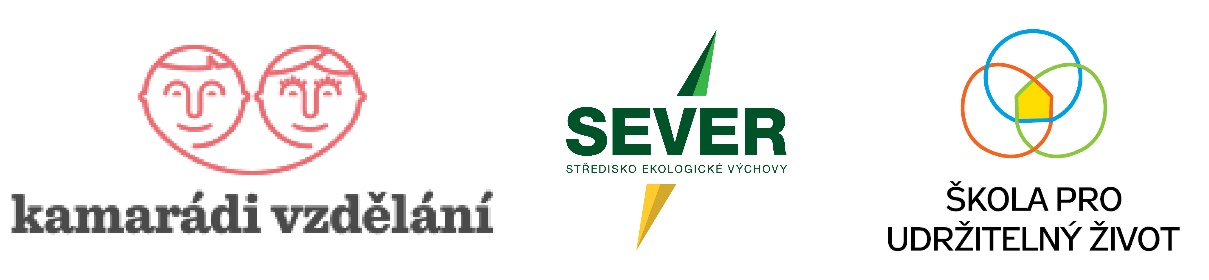 Výsledky a výstupy projektu
Instalace truhlíků s živými květinami na okna v přízemí budovy školy
Instalace svodu na dešťovou vodu a nádrže na dešťovou vodu pro zalévání květin
Instalace kompostéru pro ekologickou likvidaci bioodpadu vzniklého při péči nejen o venkovní rostliny a trávník, ale i bioodpadu vzniklého ve škole (nikoli pro odpad ze školní jídelny)
Nátěr stávajících venkovních kontejnerů na květiny, které jsou umístěny před hlavním vchodem do školy
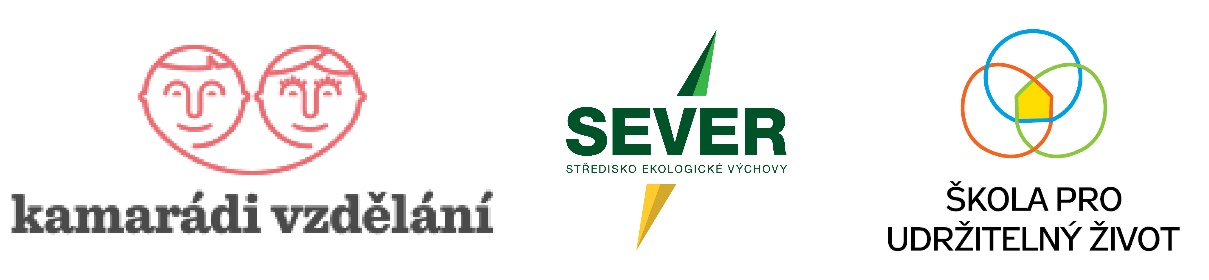 Výsledky a výstupy projektu
Výměna zeminy, osázení novými rostlinami.Údržba živého plotu před školou a sportovní halou, případné dosazení chybějících rostlin
Instalace odpadkového koše před budovu školy (do blízkosti autobusové zastávky), na školní hřiště u laviček pro diváky a do venkovní učebny
Umístění stojanů pro jízdní kola na školním dvorku a na hřišti 
Oprava laviček na školním hřišti
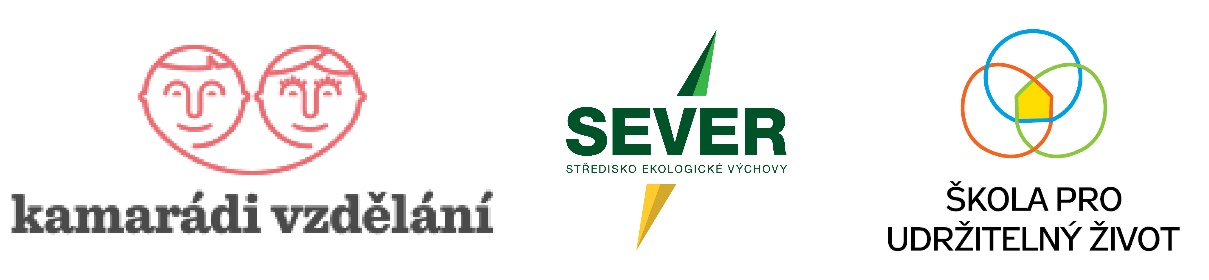 Výsledky a výstupy projektu
Úprava venkovní učebny: 
sestřihání živého plotu
natření pletiva stávajícího plotu
natření konstrukce venkovní učebny
Vybavení učebny mobiliářem – lavicemi a stolky vhodnými pro venkovní výuku, odpadkovým košem, tabulí
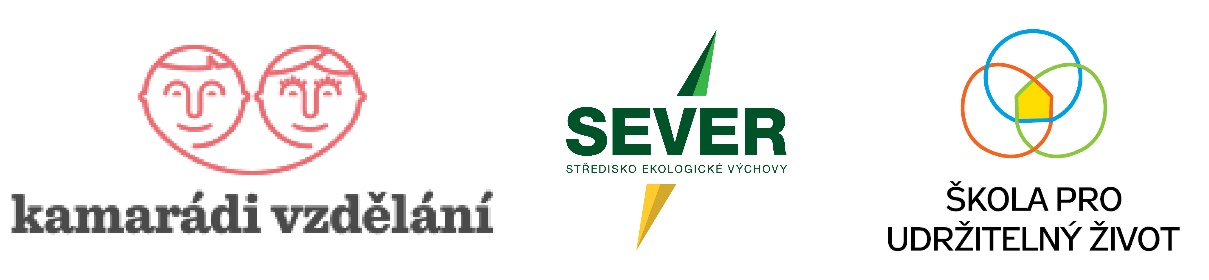 Výsledky a výstupy projektu - fotodokumentace
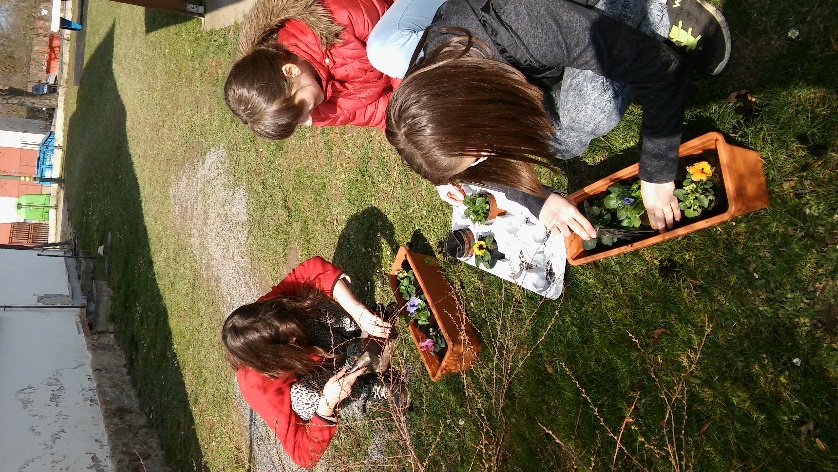 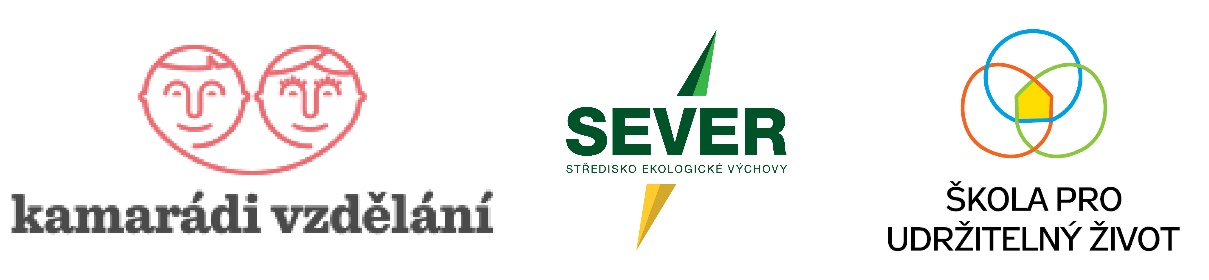 Výsledky a výstupy projektu - fotodokumentace
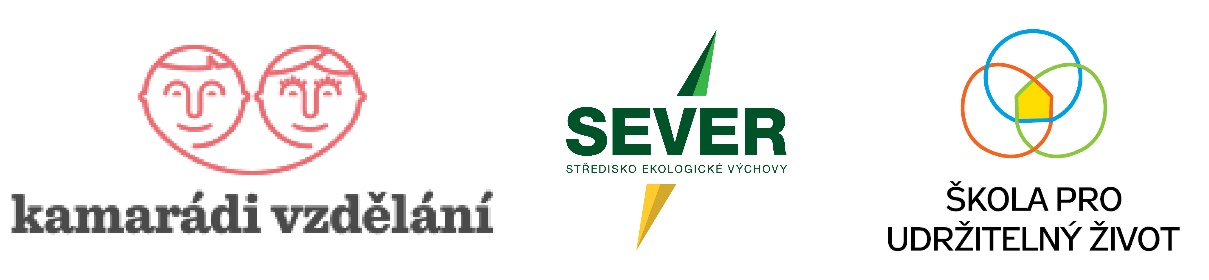 Výsledky a výstupy projektu - fotodokumentace
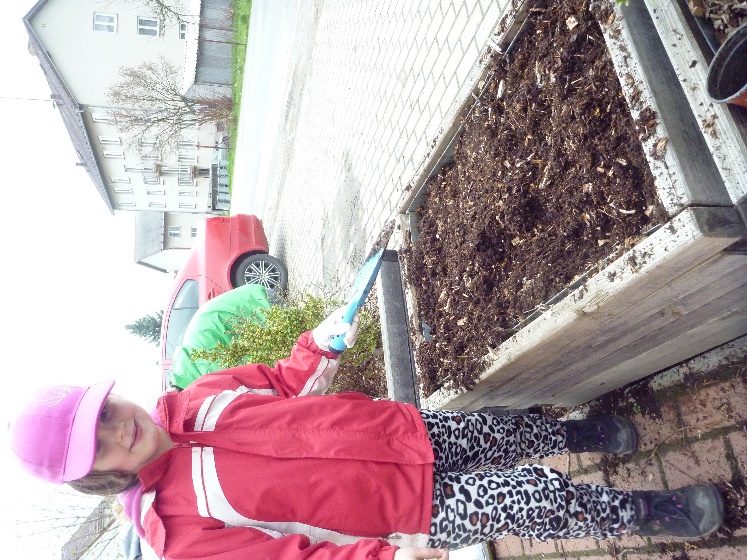 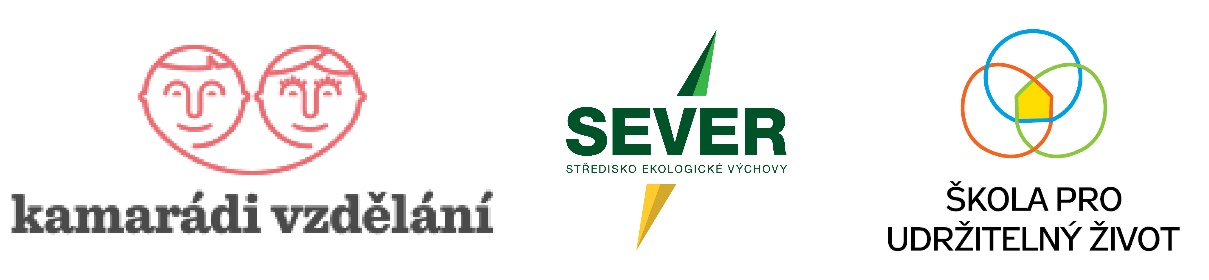 Výsledky a výstupy projektu - fotodokumentace
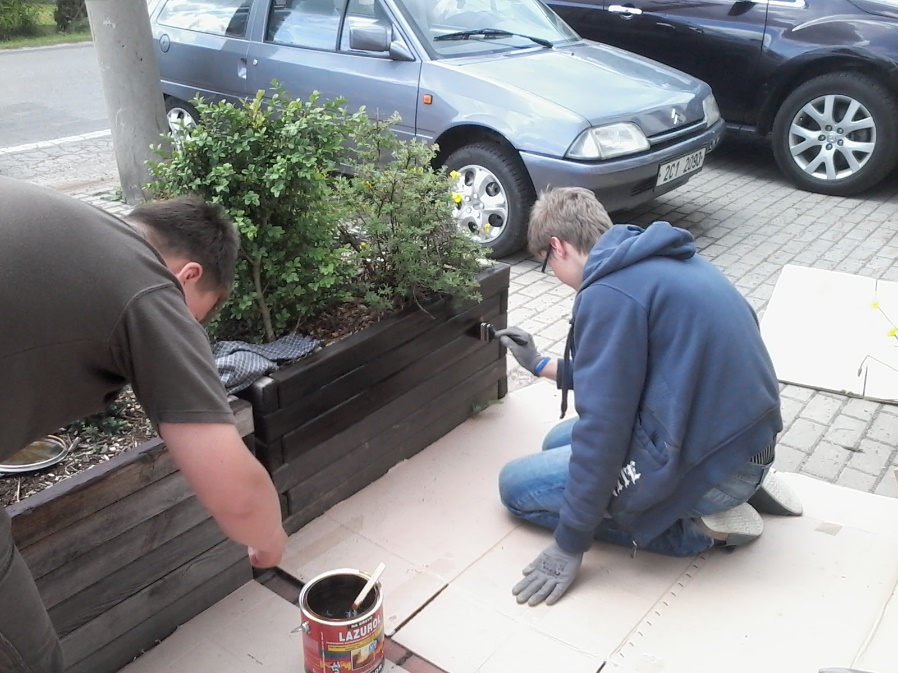 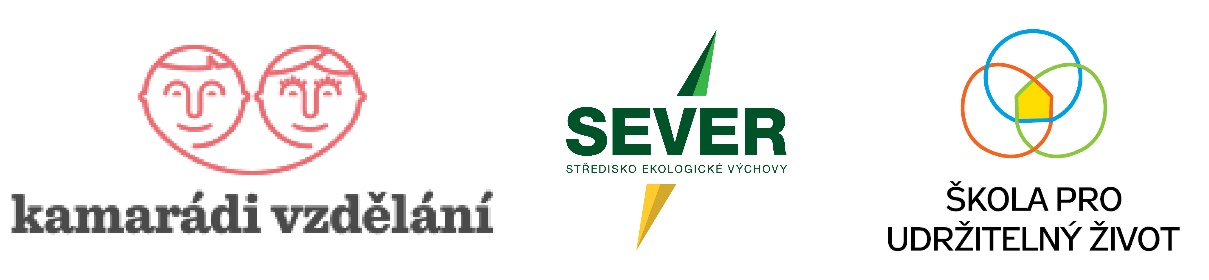 Výsledky a výstupy projektu - fotodokumentace
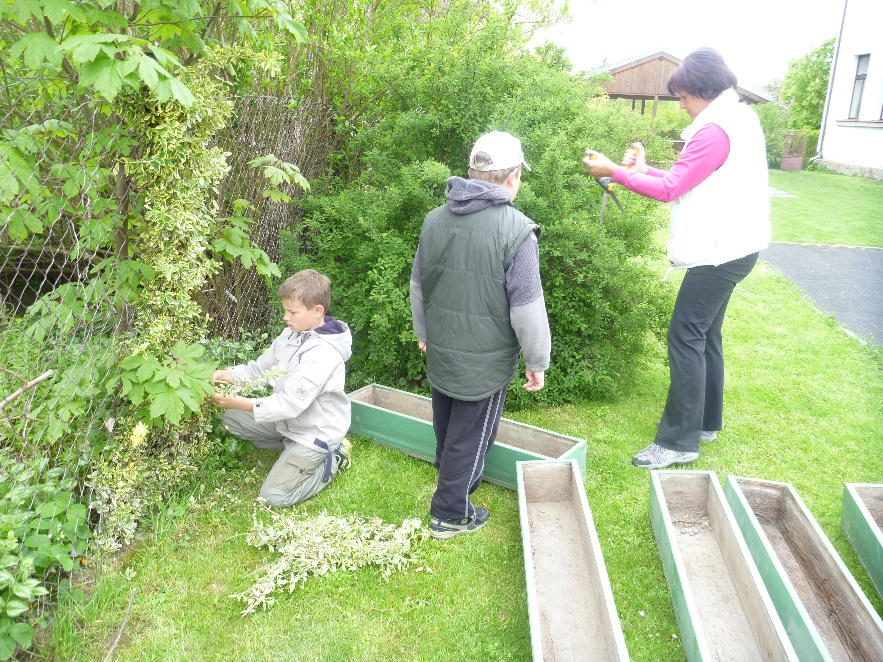 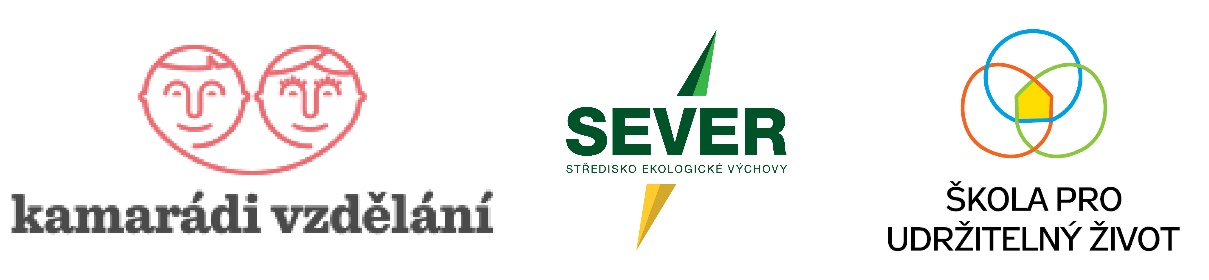 Výsledky a výstupy projektu - fotodokumentace
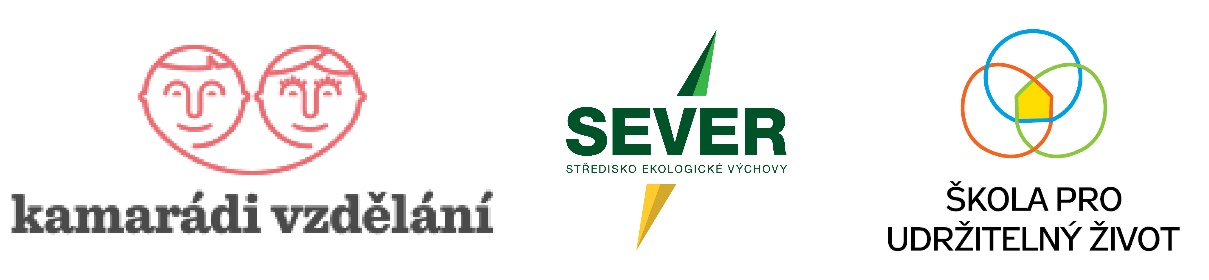 Výsledky a výstupy projektu - fotodokumentace
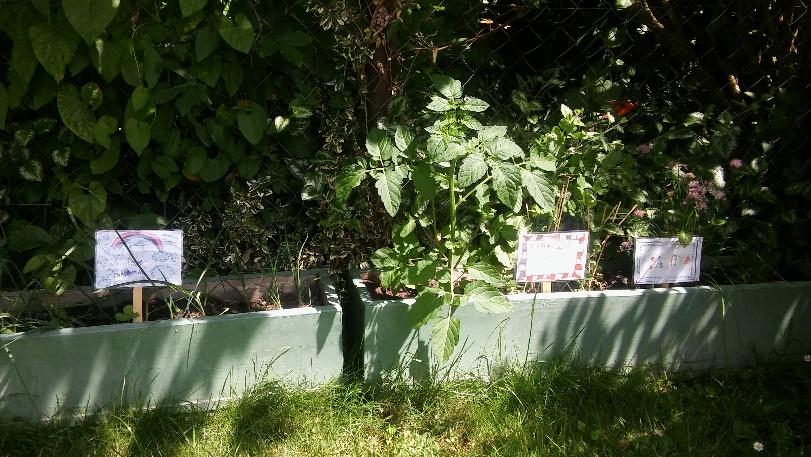 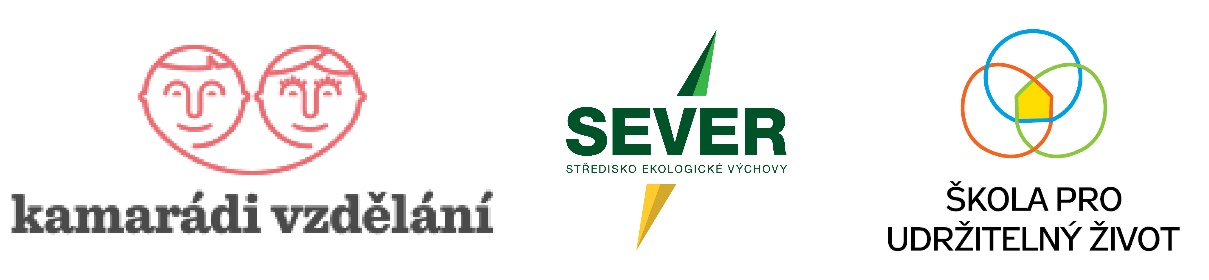 Výsledky a výstupy projektu - fotodokumentace
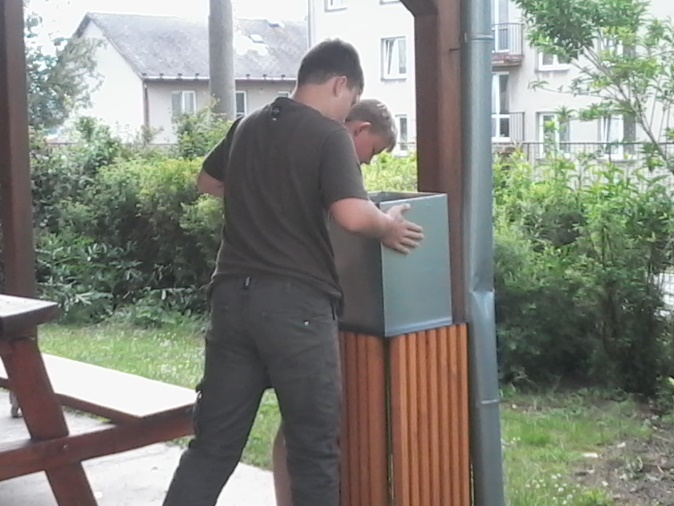 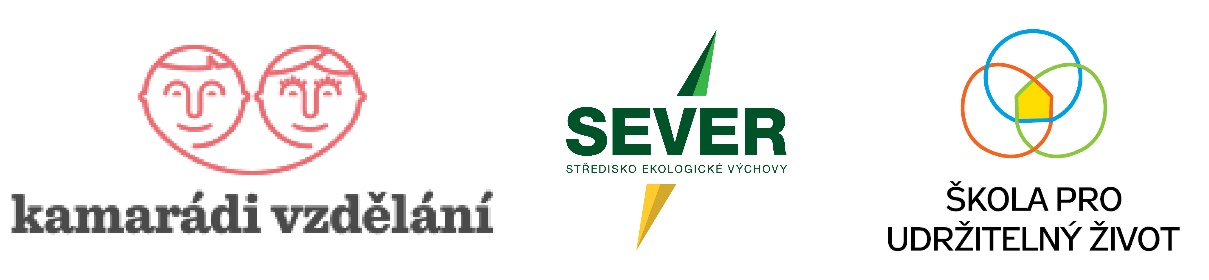 Výsledky a výstupy projektu - fotodokumentace
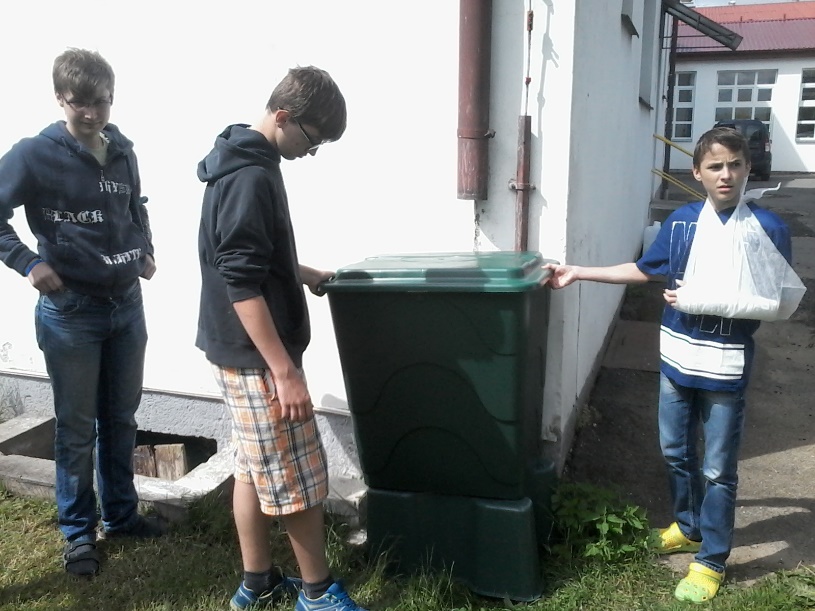 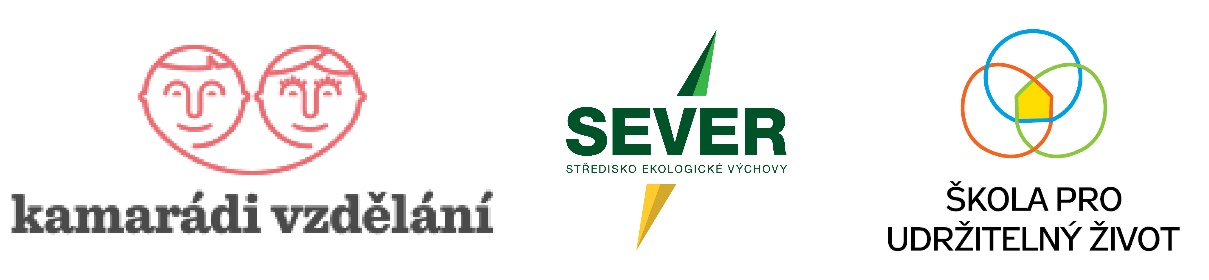 Výsledky a výstupy projektu - fotodokumentace
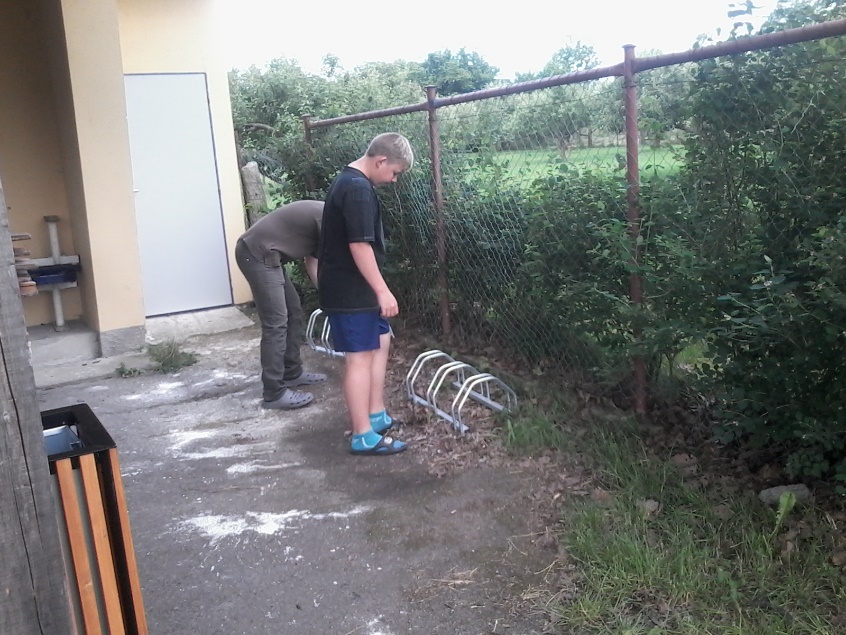 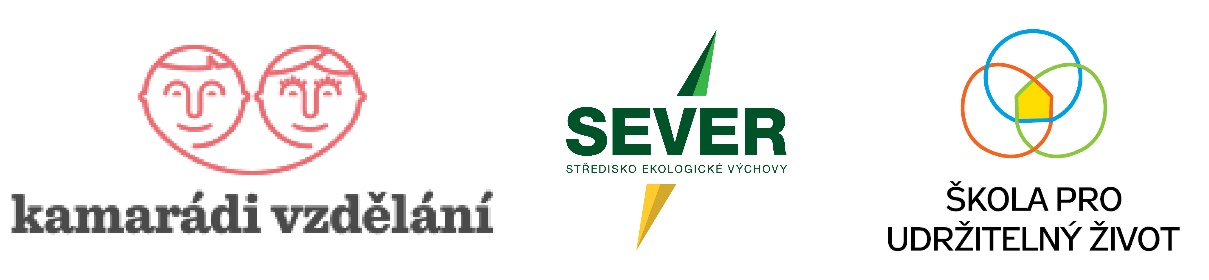 Akce pro veřejnost – brigáda s rodiči18.5.2016
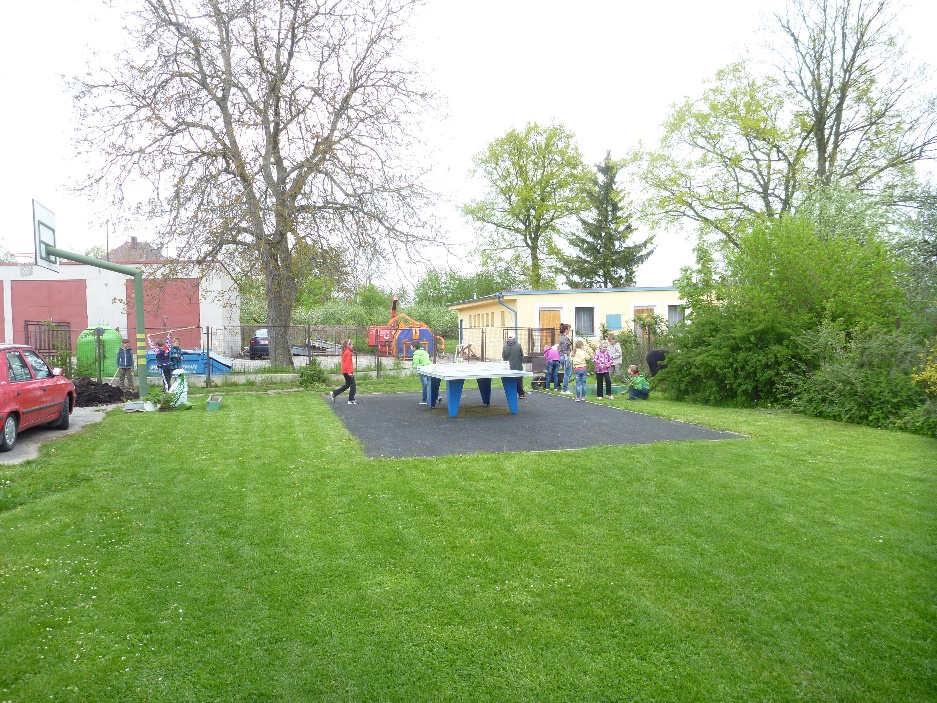 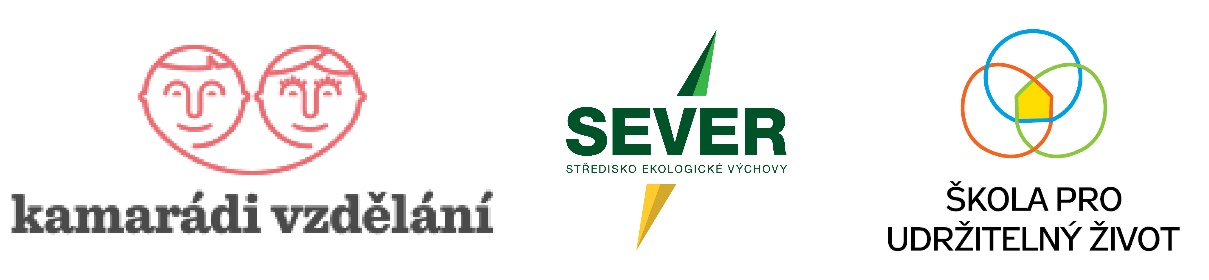 Akce pro veřejnost – slavnostní otevření23.6.2016
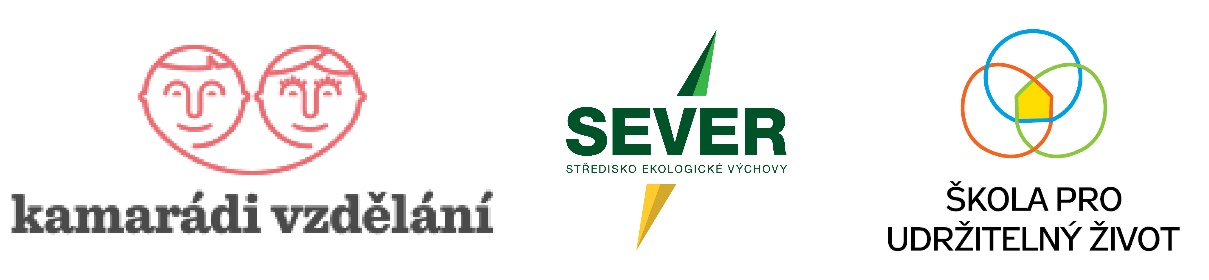 Akce pro veřejnost – slavnostní otevření23.6.2016
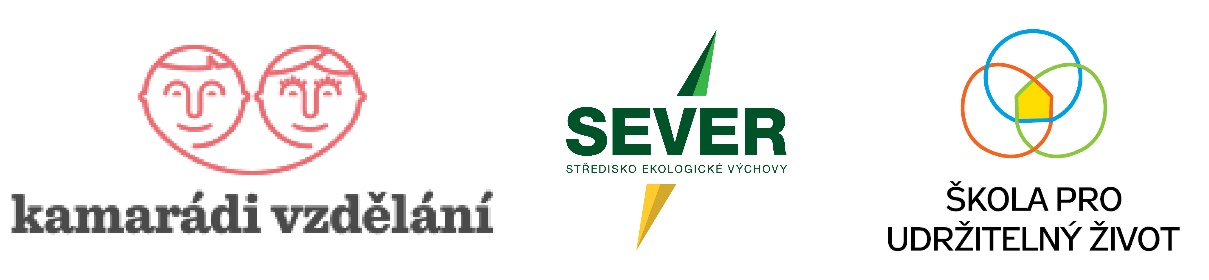 Akce pro veřejnost – slavnostní otevření23.6.2016
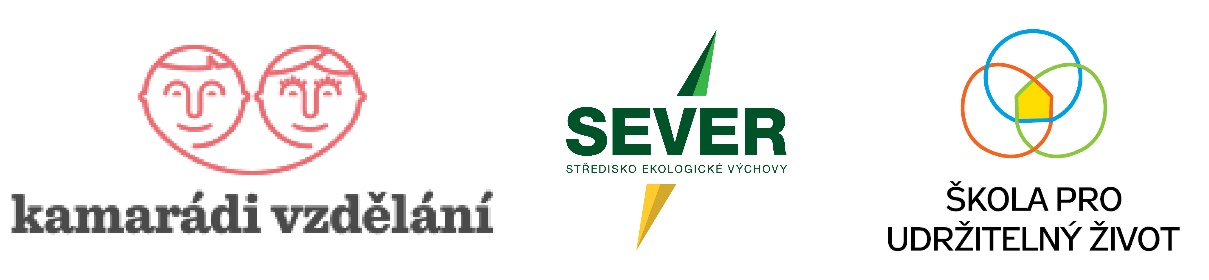 Akce pro veřejnost – slavnostní otevření23.6.2016
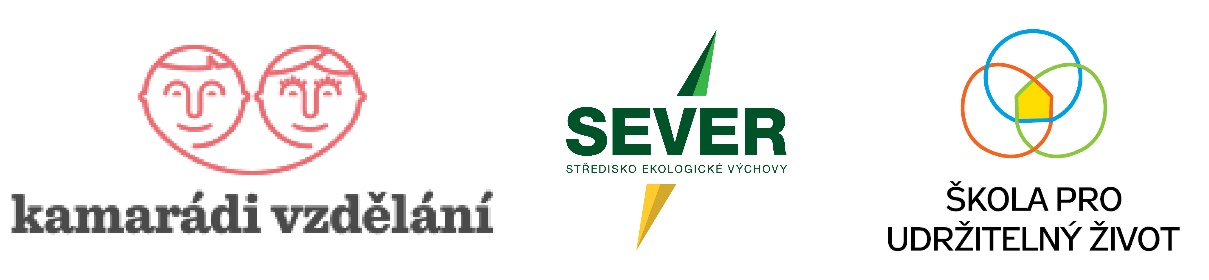 Akce pro veřejnost – slavnostní otevření23.6.2016
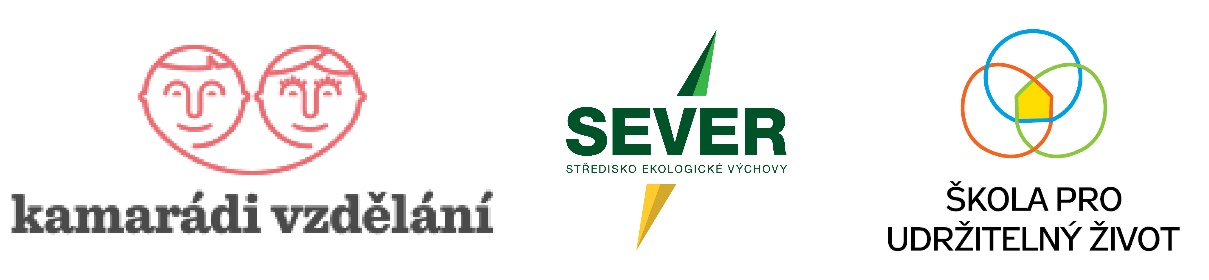 Akce pro veřejnost – slavnostní otevření23.6.2016
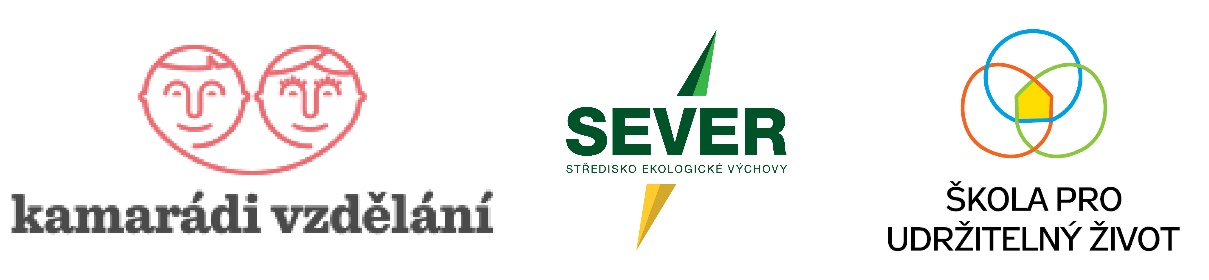 Akce pro veřejnost – slavnostní otevření23.6.2016
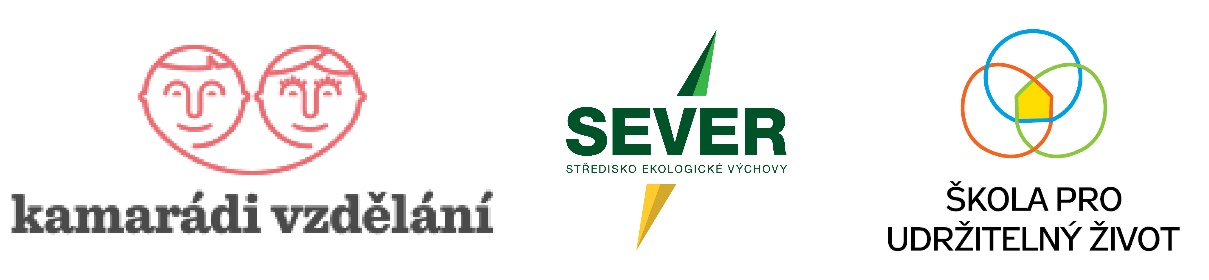 Akce pro veřejnost – slavnostní otevření23.6.2016
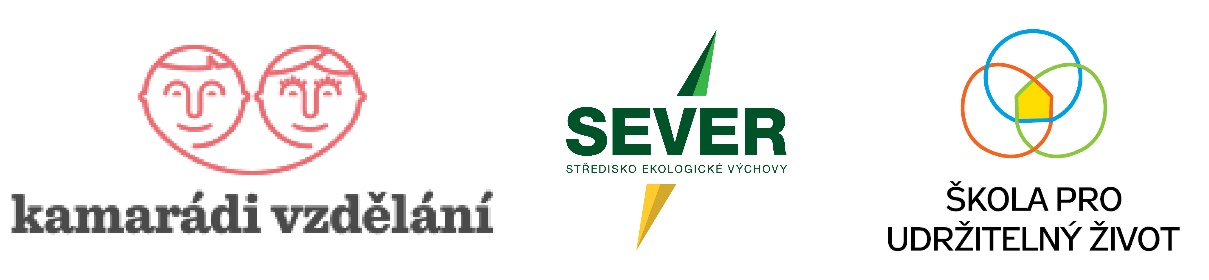 Akce pro veřejnost – slavnostní otevření23.6.2016
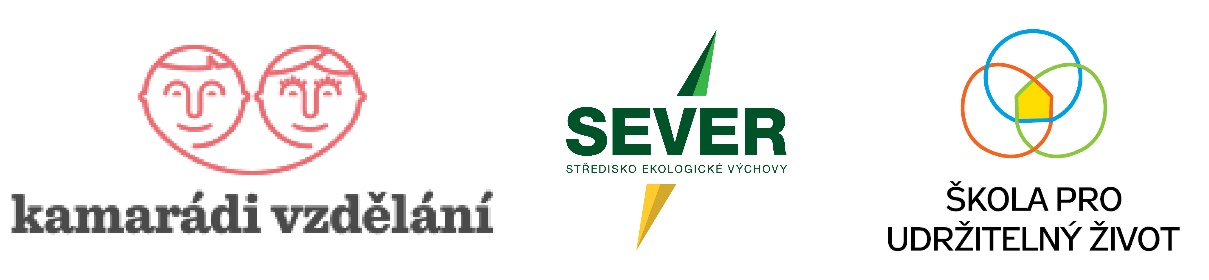 Akce pro veřejnost – slavnostní otevření23.6.2016
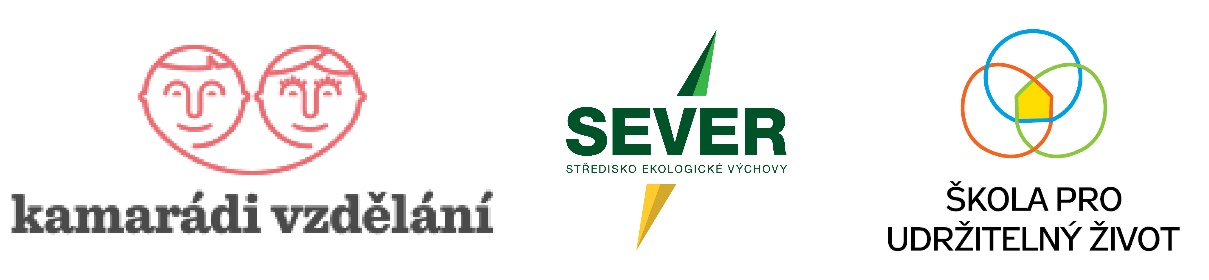 Pořád si někde hrajeme a pořád nás to baví …
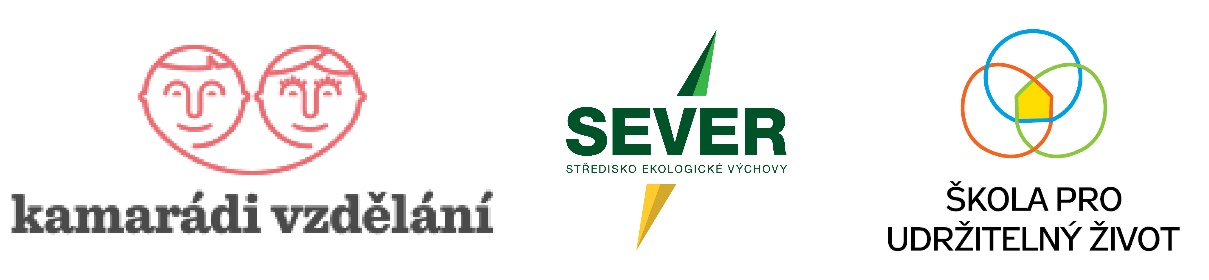 Děkujeme za podporu a za pozornost.
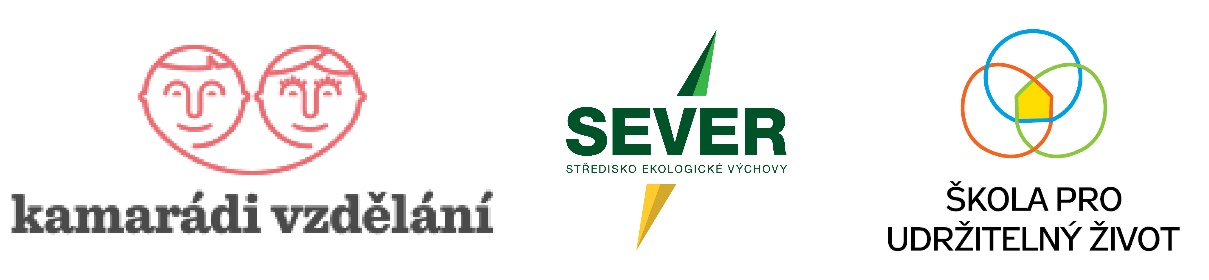